Personal Profile
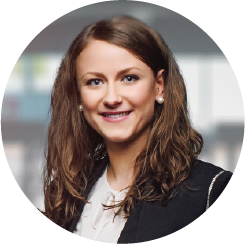 Lorem ipsum dolor sit amet, consectetuer adipiscing elit, sed diam nonummy nibh euismod tincidunt ut laoreet dolore magna aliquam erat volutpat. Ut wisi enim ad minim veniam, quis nostrud exerci tation ullamcorper suscipit.
Education Highlights
Maxie
Nienow
Master of Art
National Institute of Technology
2001- 2003
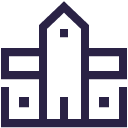 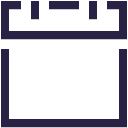 Web Designer
BS in Marketing, Minor in Graphic Arts
Contact
University of Southern Delawarm
1997- 2001
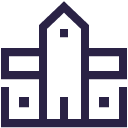 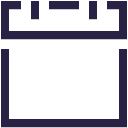 New York, JS.
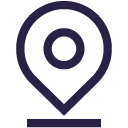 Career History
(123) 456-7890
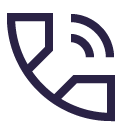 Senior Web Designer
Full-time
mail@domain.ltd
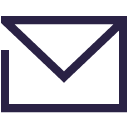 Mathica Designers Co.
New York
2019 - Present
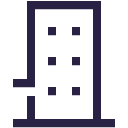 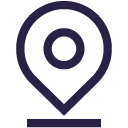 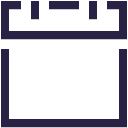 domain.ltd
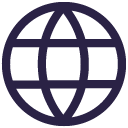 Junior Web Designer
Full-time
Skills
Kyobi Graphic Sketch
2017 - 2019
Manhattan
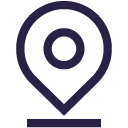 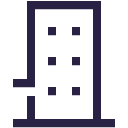 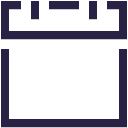 Print
Brochures & Newsletters
Intern Web Designer
Part-time
Logos & Business Cards
Kyobi Graphic Sketch
2016 - 2017
Manhattan
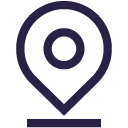 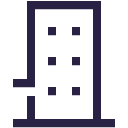 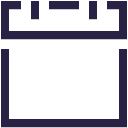 Posters & Post Cards
Education Highlights
Good Design Awards
Web & Multimedia
Best Web Designer
2020 - 2020
Website Design
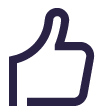 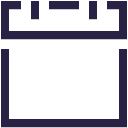 Video Editing
A' Design Award
Mobile App Design
Most Innovative Web Design
2018 - 2019
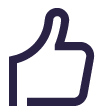 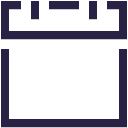